THE 6 MODERN KINGDOMS
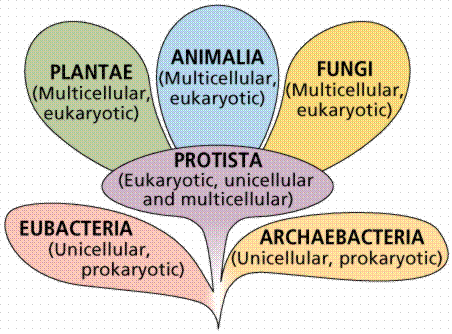 EUBACTERIA
MEANS “TRUE” BACTERIA
COMMON, EVERYDAY BACTERIA
DECOMPOSERS
CAN CAUSE DISEASE
What is a Bacterium?
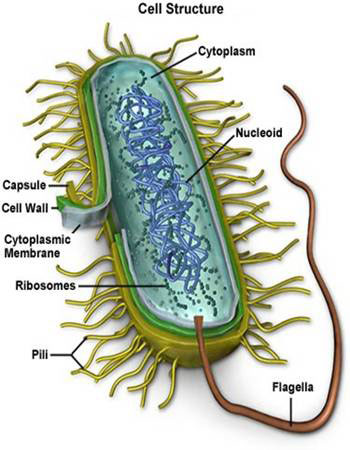 Lacks a nucleus
Has a cell wall used for support and protection
Have cilia or flagella
BACTERIA vs VIRUSES
Bacteria
Virus
Made of cells
Can be killed by antibiotics
Examples of disease caused by bacteria is strep throat
Not made of cells
MUCH SMALLER THAN CELLS
Can’t be killed by antibiotics
Example of diseases caused by viruses are AIDS (HIV), Smallpox, Influenza
Virus VS. Bacteria – Which is smaller?
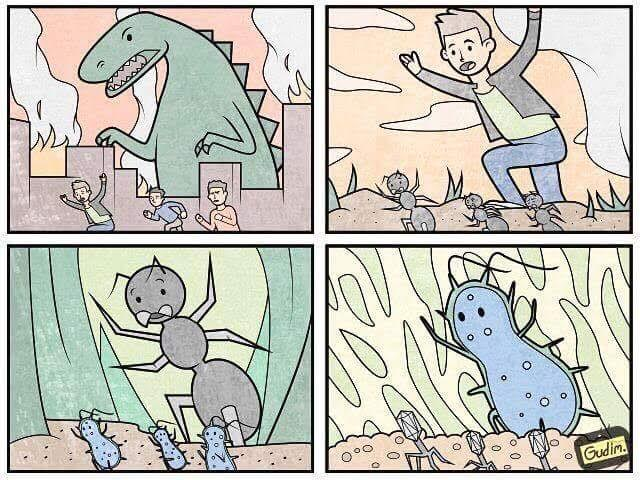 BACTERIA vs VIRUSES
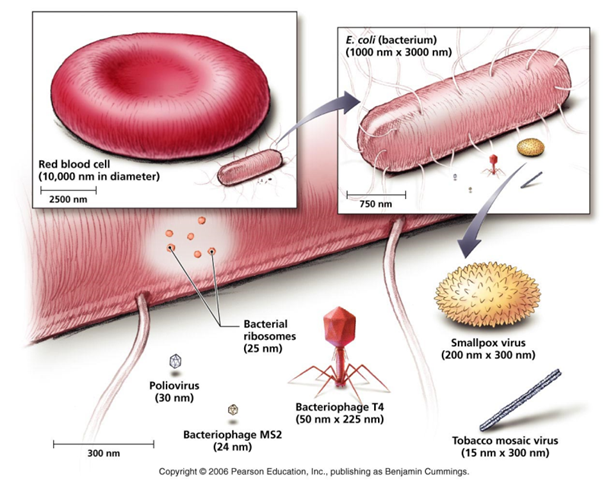 Bacteria being attacked by viruses
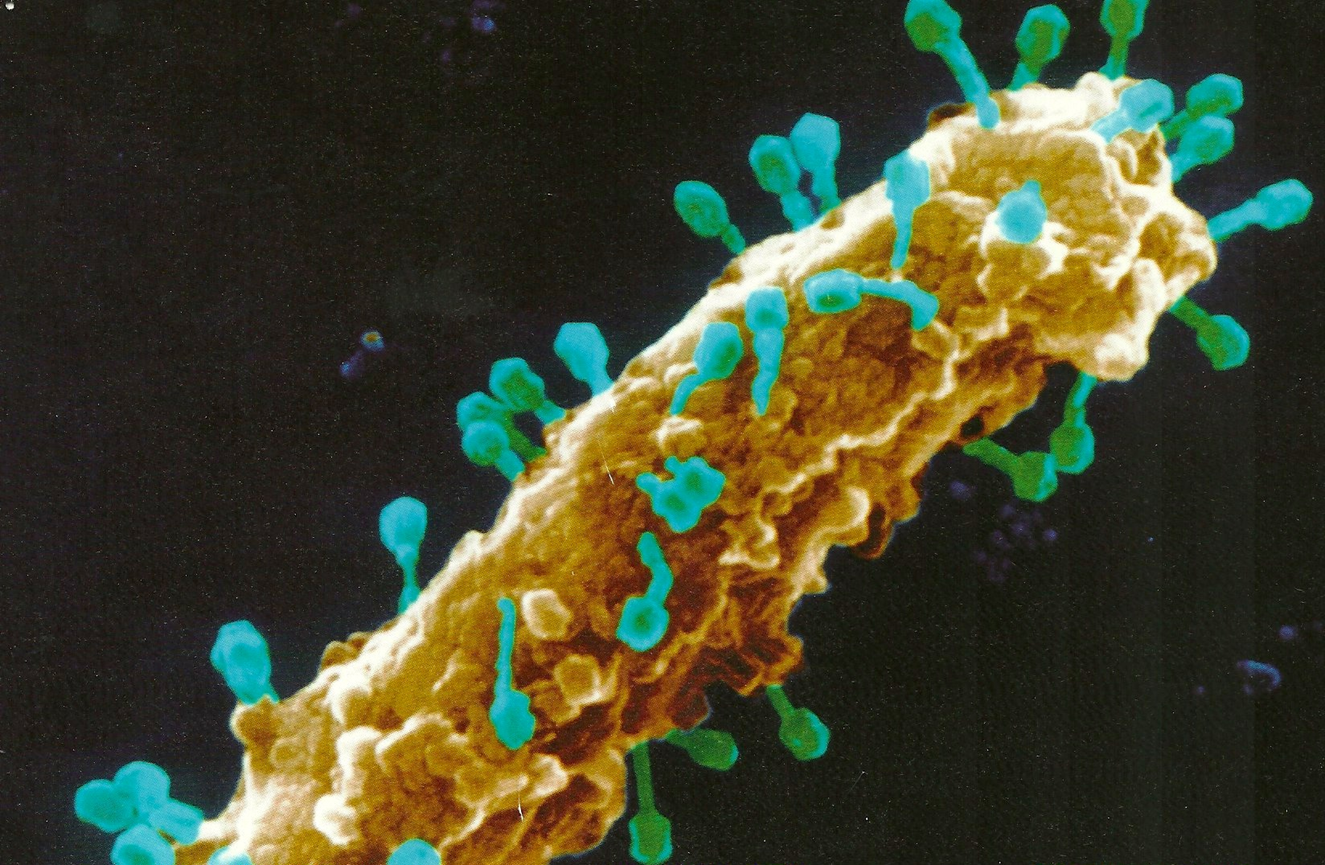 VIRUSES
VIRUS STRUCTURE
Viral reproduction
A virus is not made of cells
It is nucleic acid (DNA or RNA) surrounded by protein coat (capsid)
Virus can’t reproduce unless it is inside a living cell
The virus uses the cells enzymes and ribosomes to make DNA and protein
New viruses either bud off of the cell or the cell bursts, releasing lots of viruses
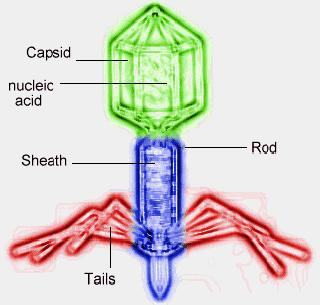 HOW VIRUSES REPRODUCE
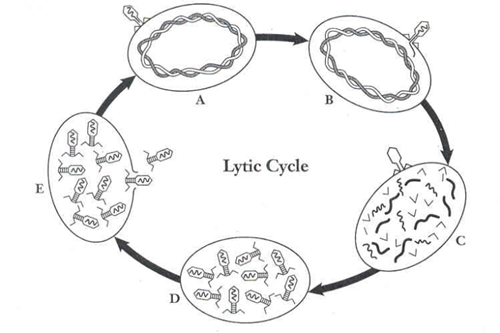 Internal and external factors in disease
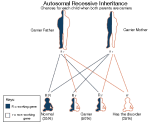 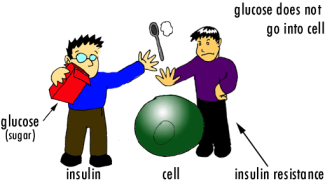 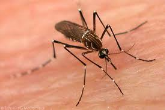 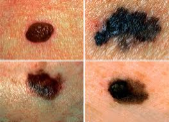 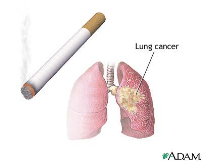 IMMUNITY & WHITE BLOOD CELLS
PASSIVE vs. ACTIVE IMMUNITY
Passive Immunity
Active Immunity
Person DOES make antibodies AND memory cells
Provides long term immunity
Natural:  you have disease
Artificial – you get a VACCINATION
Person does NOT make memory cells or antibodies
Antibodies only are transferred
Doesn’t provide long-term protection
Natural: from breastfeeding
Artificial:  Rabies “shot”
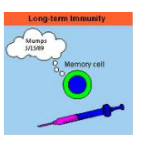 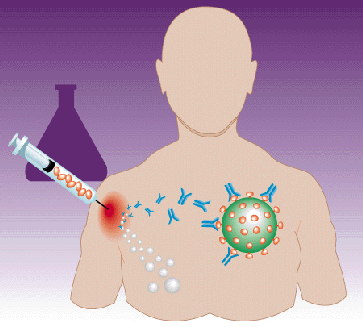 ARCHAEBACTERIA
LIVE IN EXTREME ENVIRONMENTS
Archaebacteria
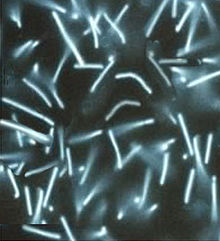 Methanogens: 
Do not need O2 (anaerobic)
Live in thick mud and digestive tracts of animals.
Archaebacteria
Halophiles:
Live only in environments with lots of salt.
Ex. Great Salt Lake, Dead Sea
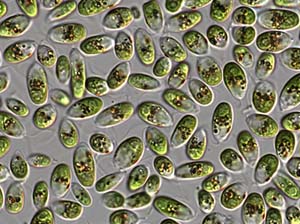 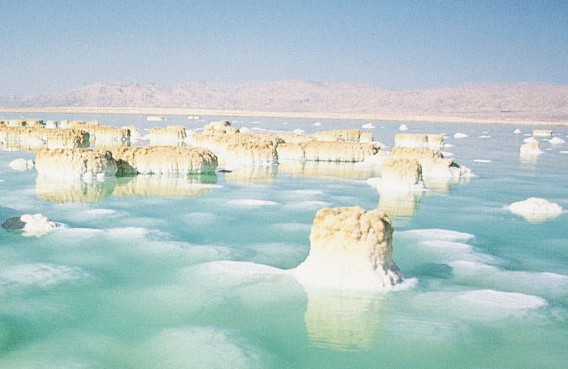 Archaebacteria
Thermophiles:
Live in hot, boiling water.
Ex. Hot springs, deep sea vents
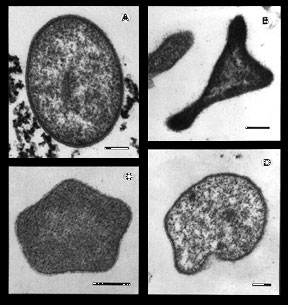 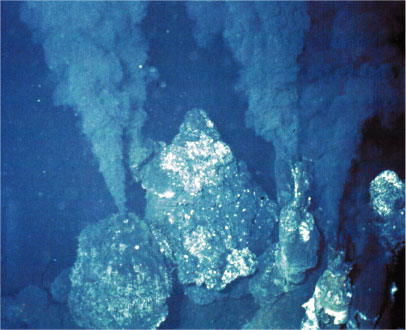